Must-Have WordPress Plugins
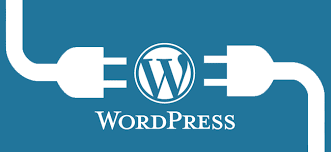 Marcie Hill | Writer * Blogger * Trainer * Author
www.marciewrites.com     @Marcie_Hill
Our Lessons Today
What are Plugins?
Where to Find Plugins
How to Choose Plugins
10 Must-Have Plugins
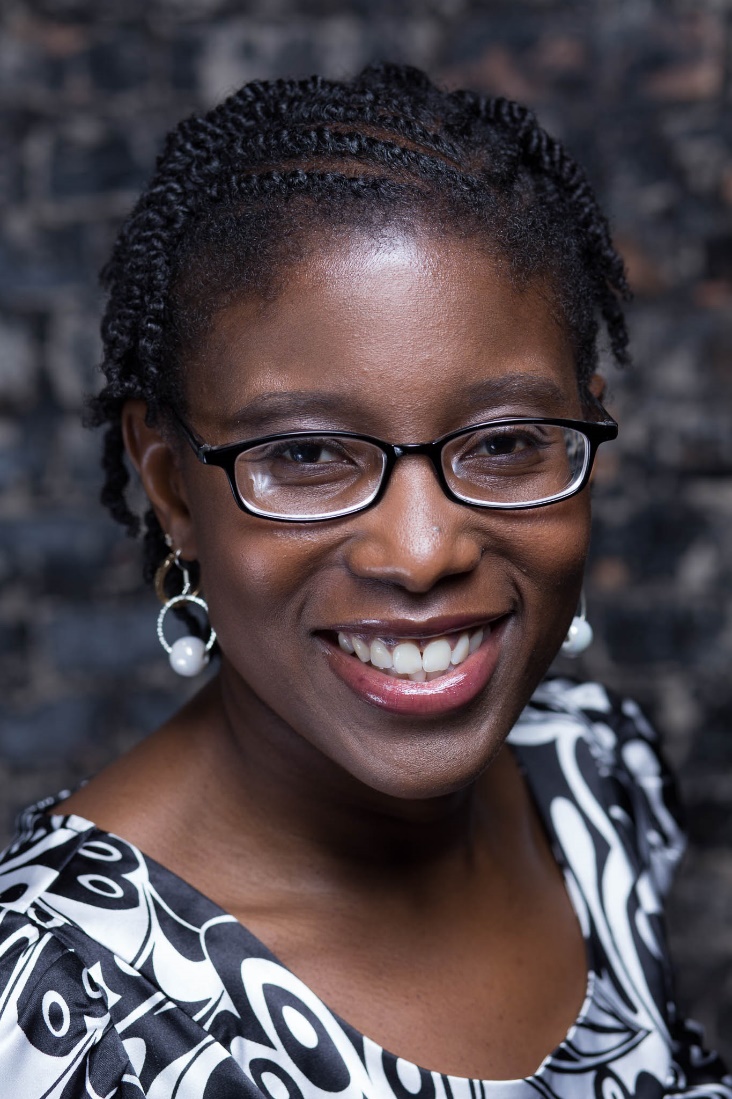 Author
Writer
About Me
Blogger
Trainer
200+ articles
3500+ blog posts
Greatest  Accomplishments
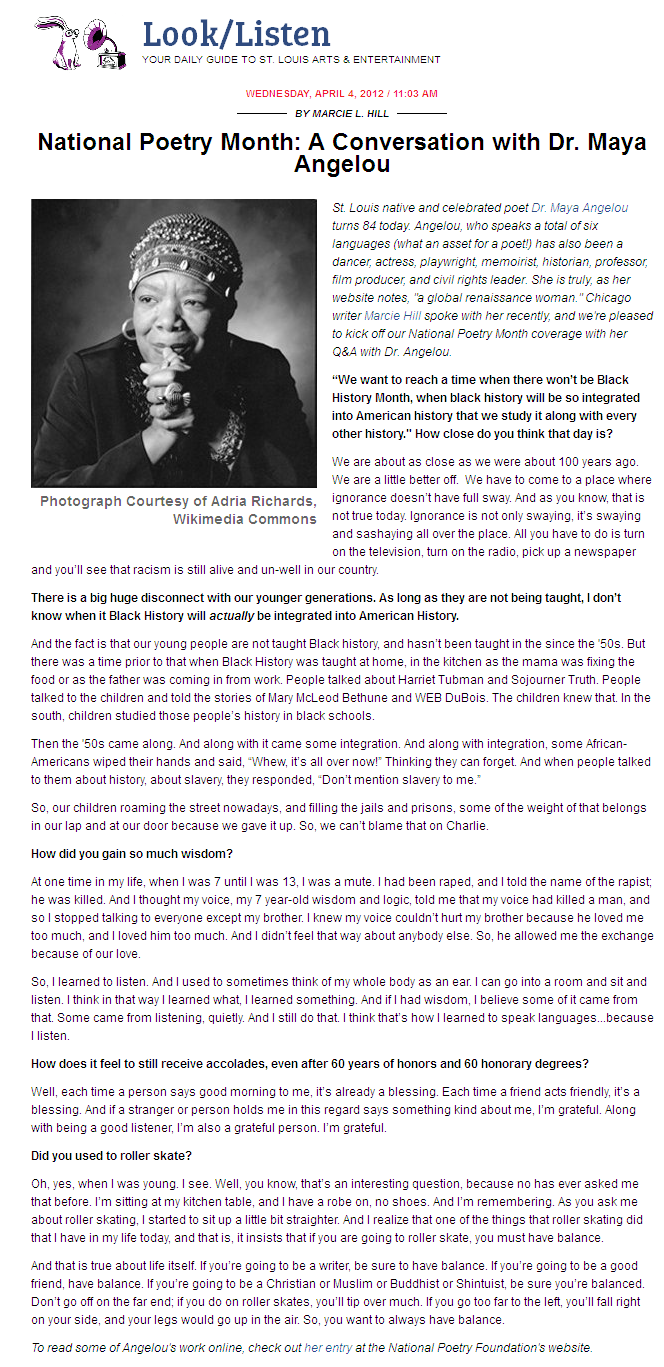 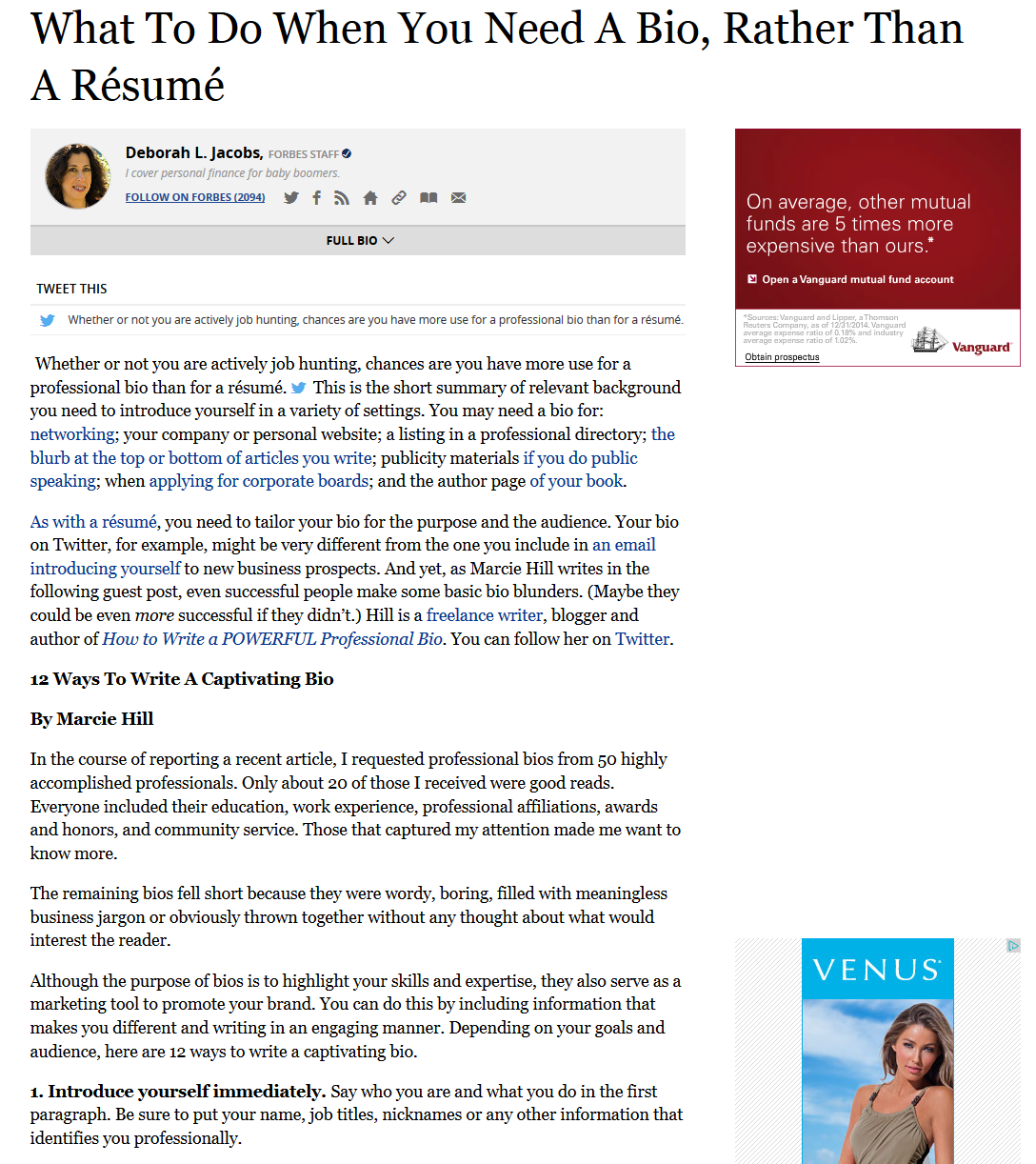 Writer & Blogger
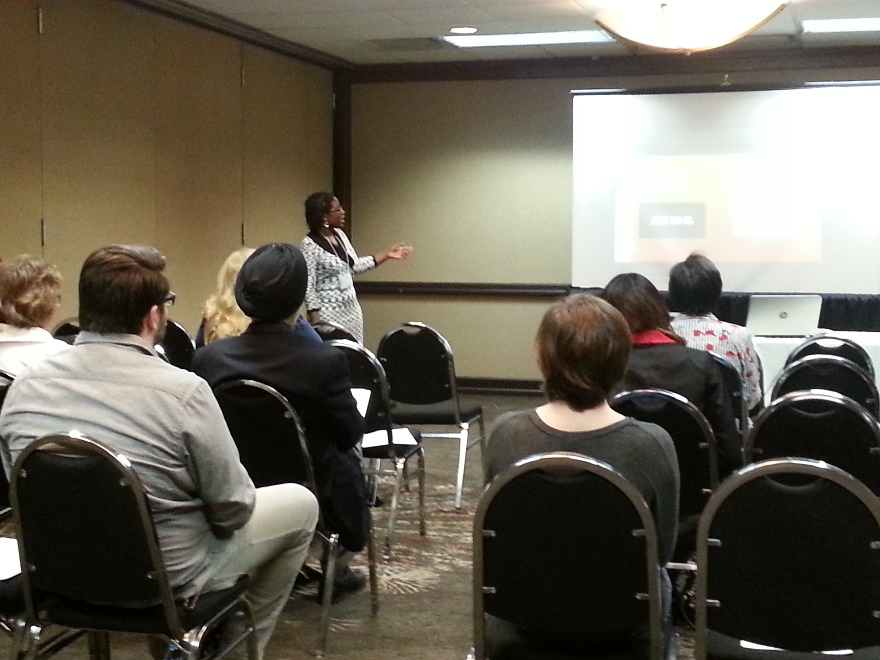 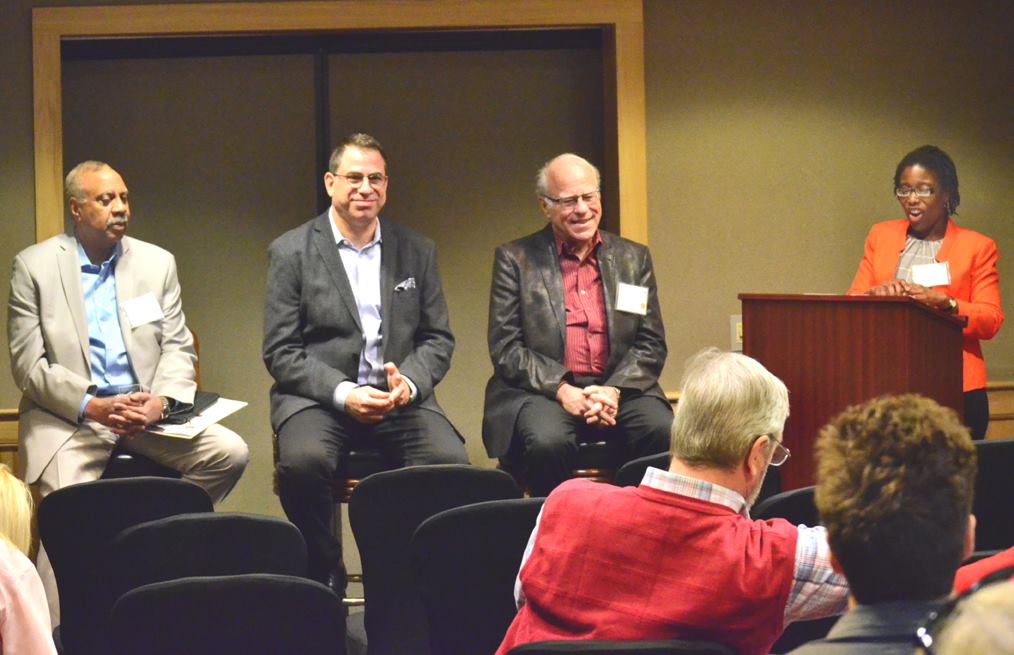 Trainer
Software trainer
Conference presenter
Panel moderator
Author
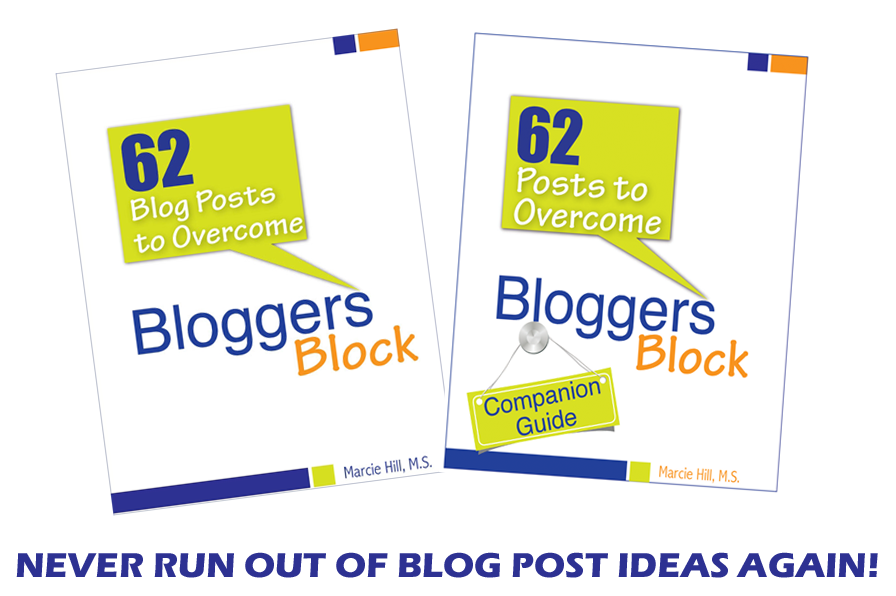 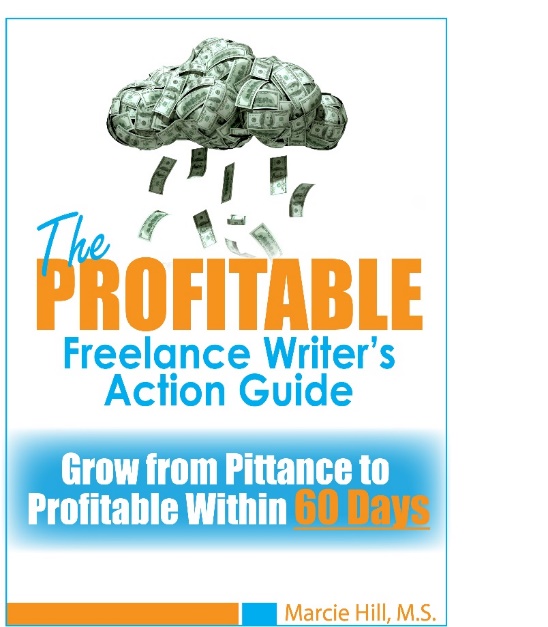 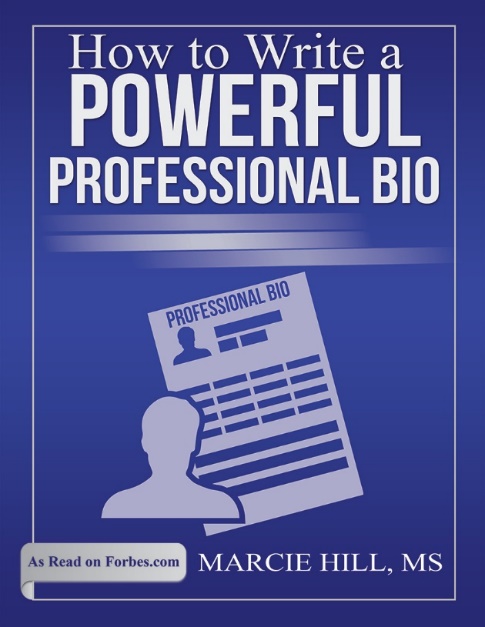 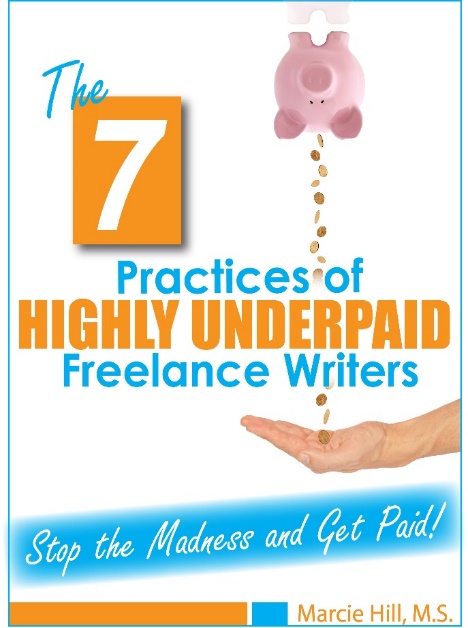 A bit of code that “plugs in to your 
self-hosted WordPress site….
that adds new functionality…or extends 
functionality to your site.

Source: kinsta.com
What is a Plugin?
Security vulnerabilities
Site crashes
Page loading speed
Considerations
Need
Ease of Use
Cost
Date of last update
Compatibility
Ratings
Choosing Plugins
Wordpress.org
CodeCanyon
WPMU Dev
iThemes
Pick Plugins
Theme companies
Where to Find Plugins
Must-Have Plugins
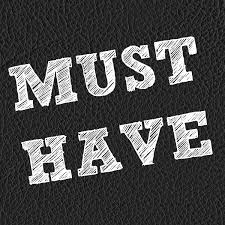 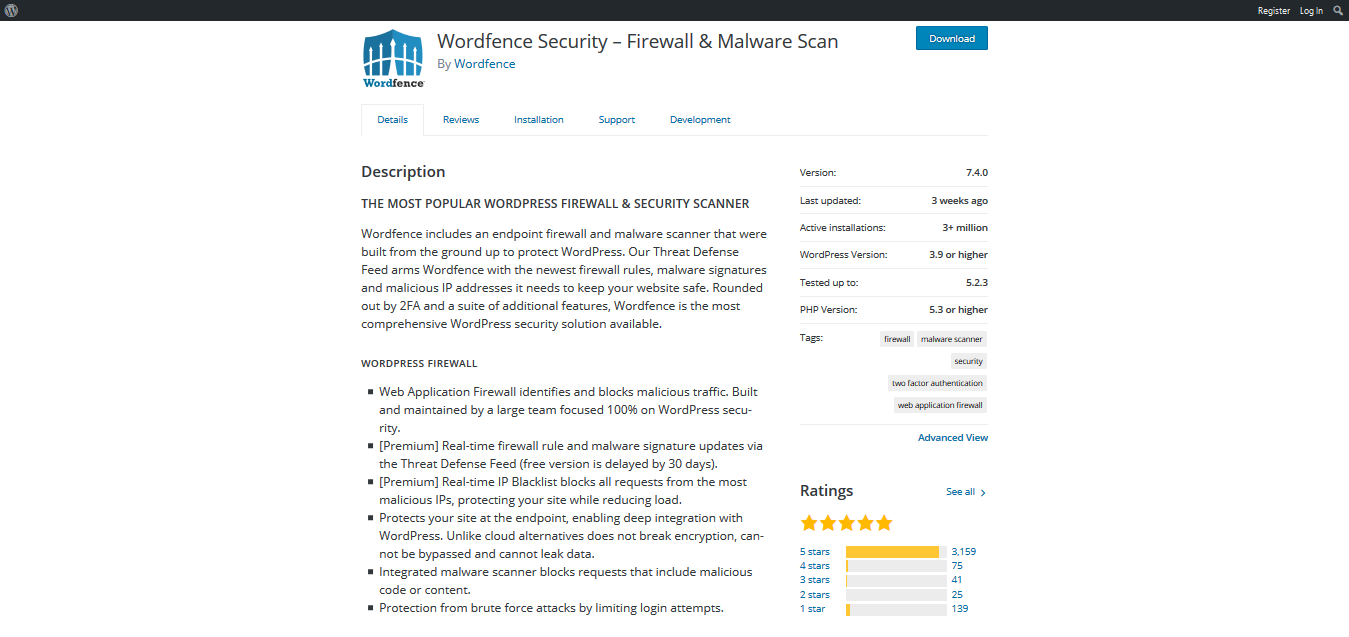 Security
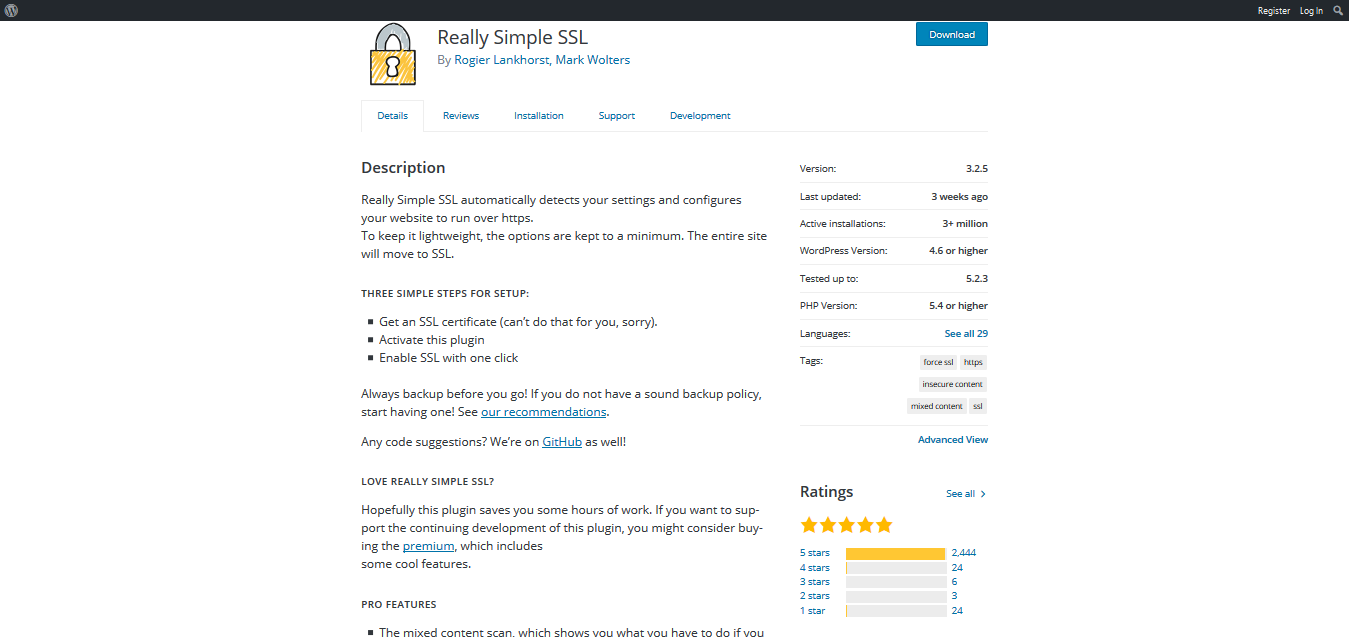 Add https
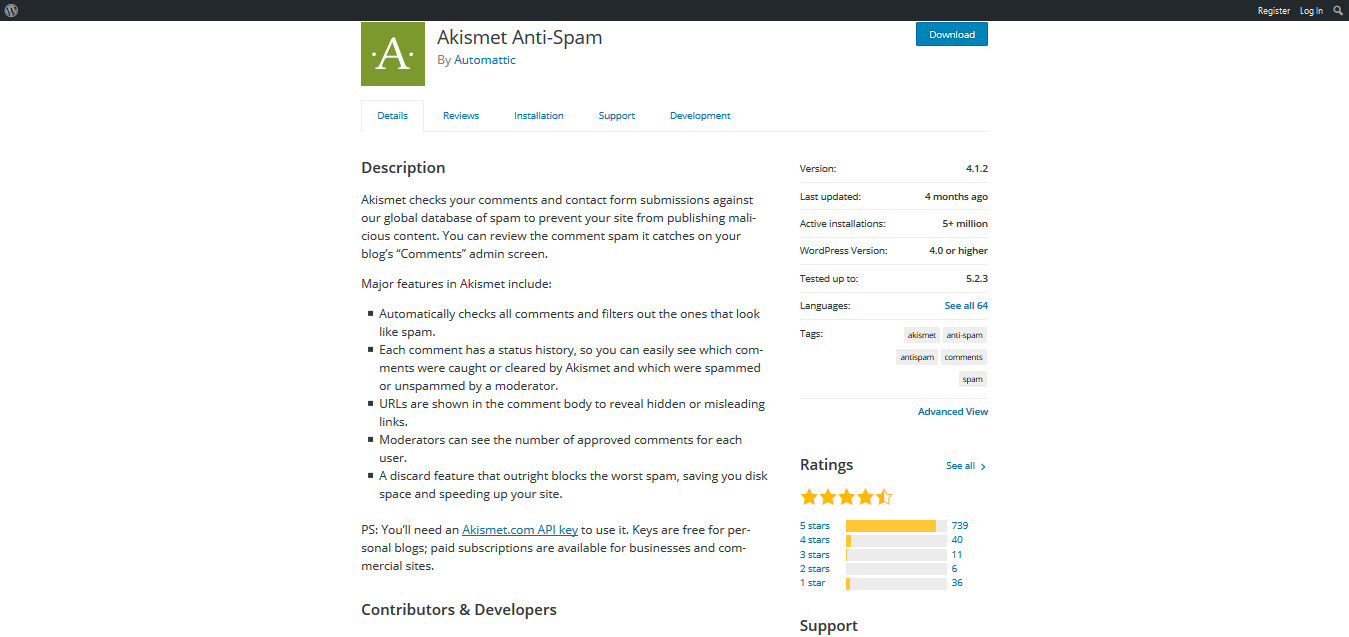 Spam Protection
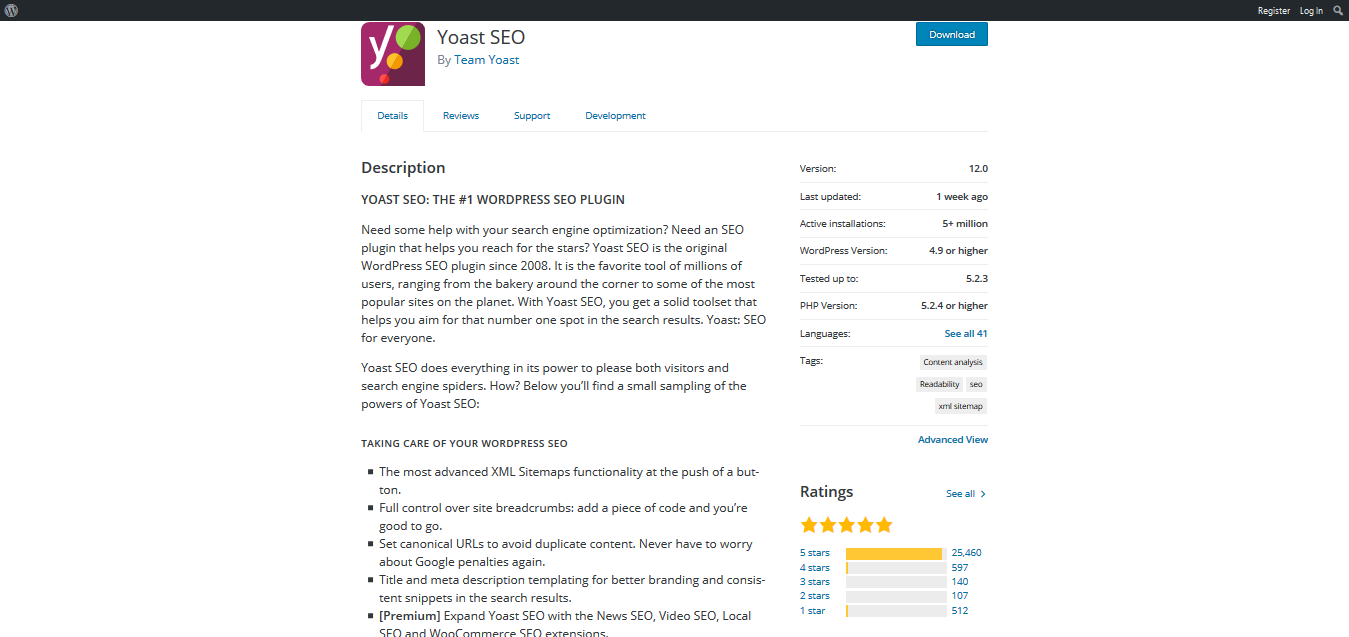 SEO
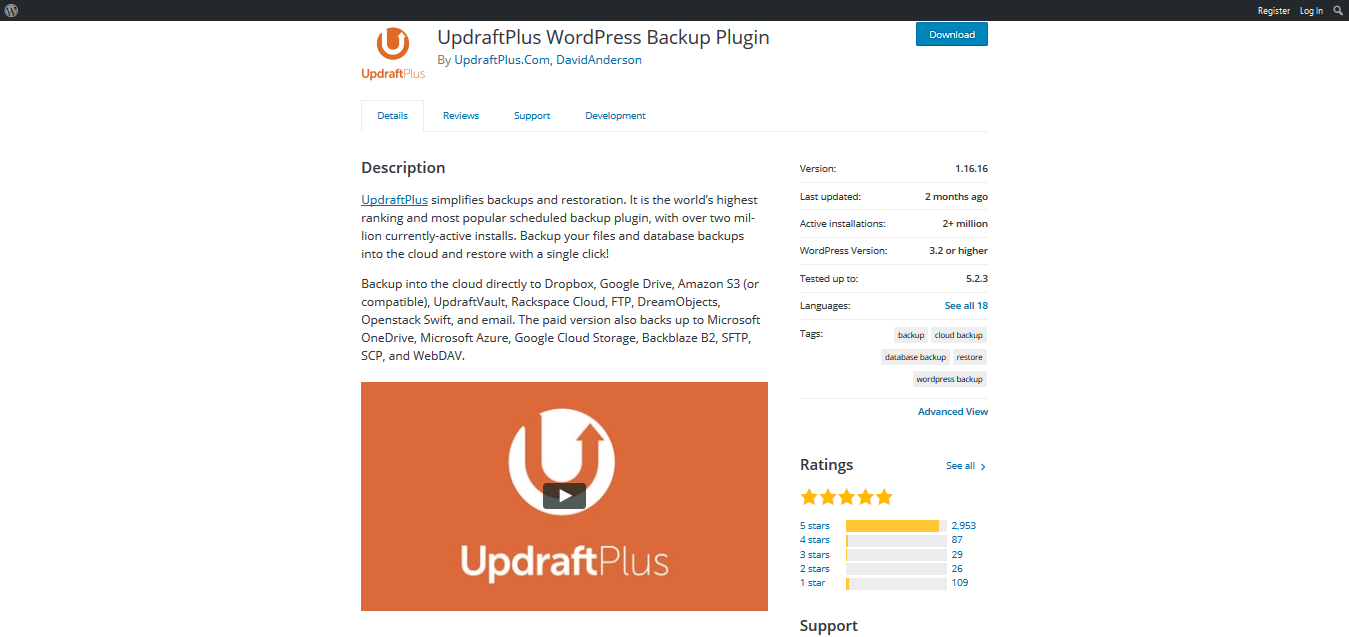 Site Backup
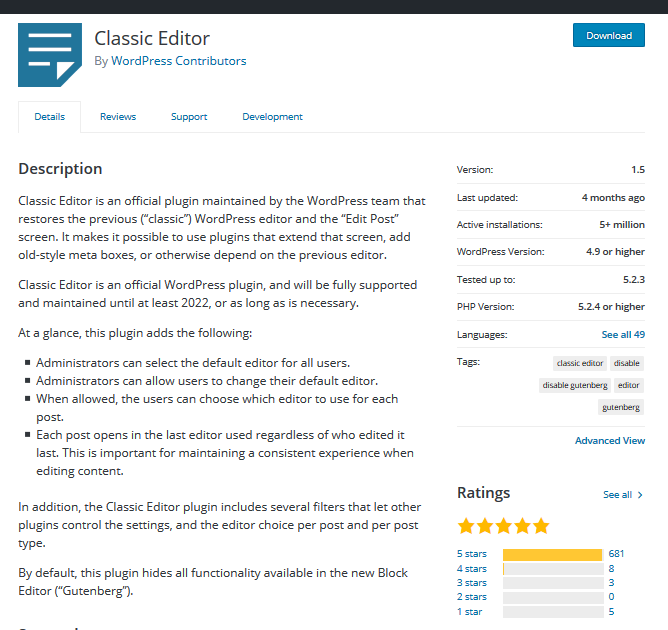 Editor
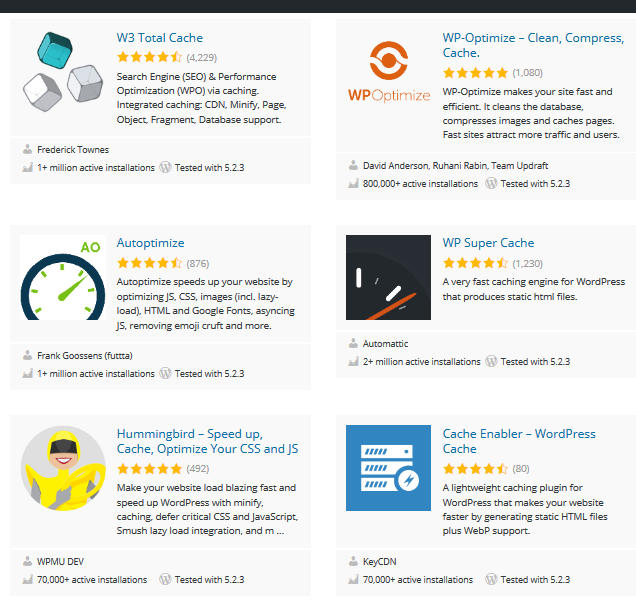 Cache
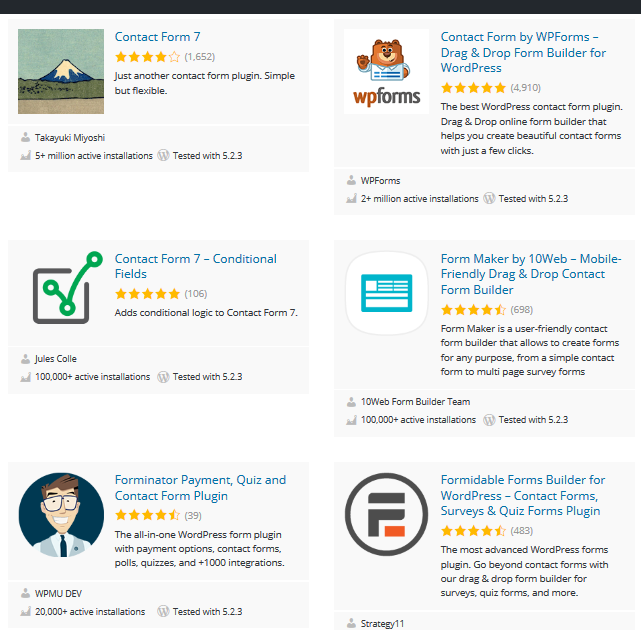 Contact Forms
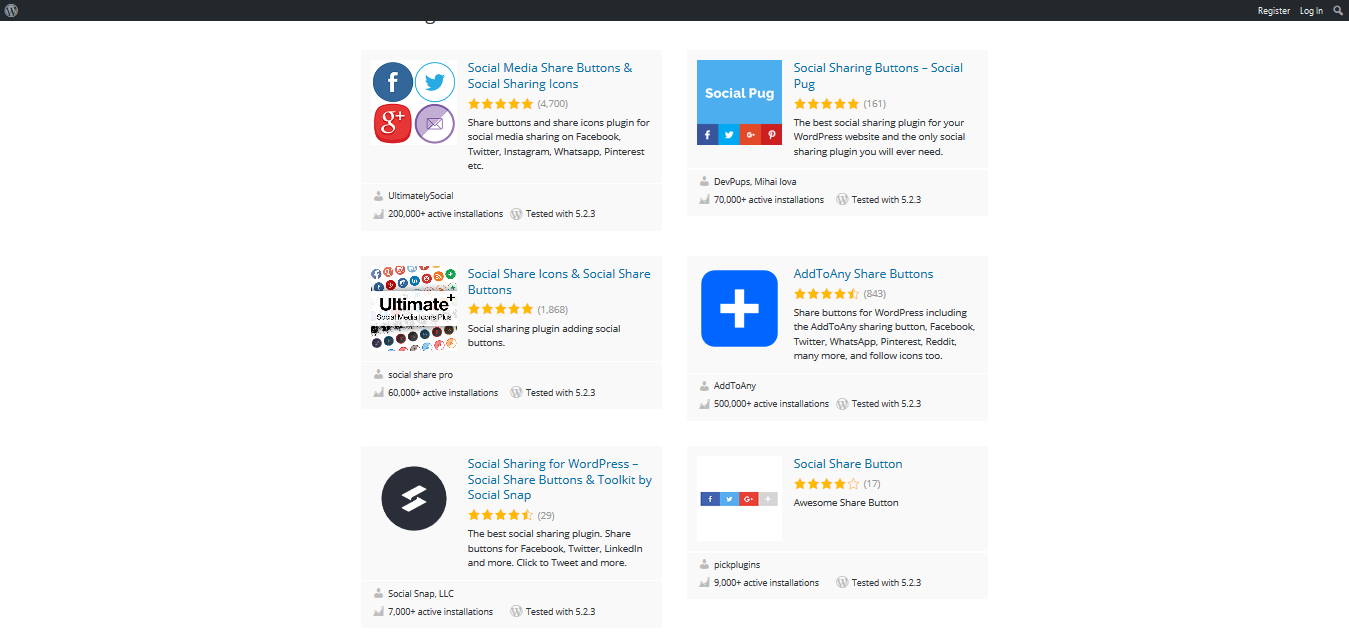 Social Share Buttons
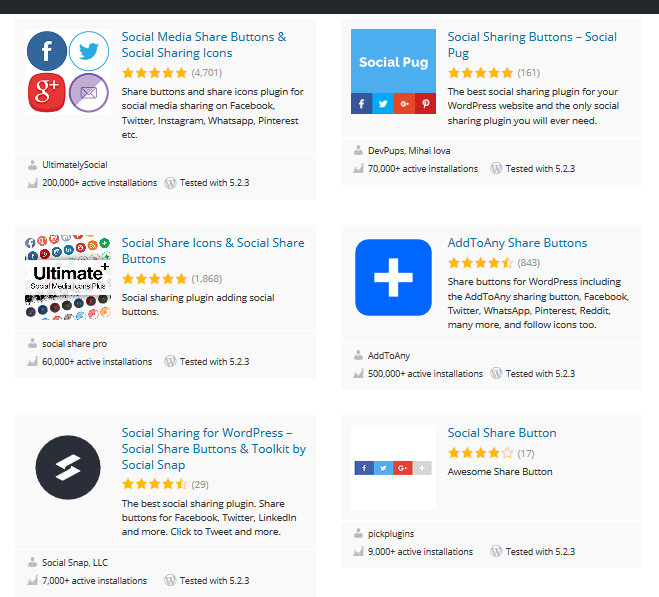 Social Media Post Scheduler
Nice to Have
Duplicate Post
Export All URLS
Editorial Calendar
Ecommerce
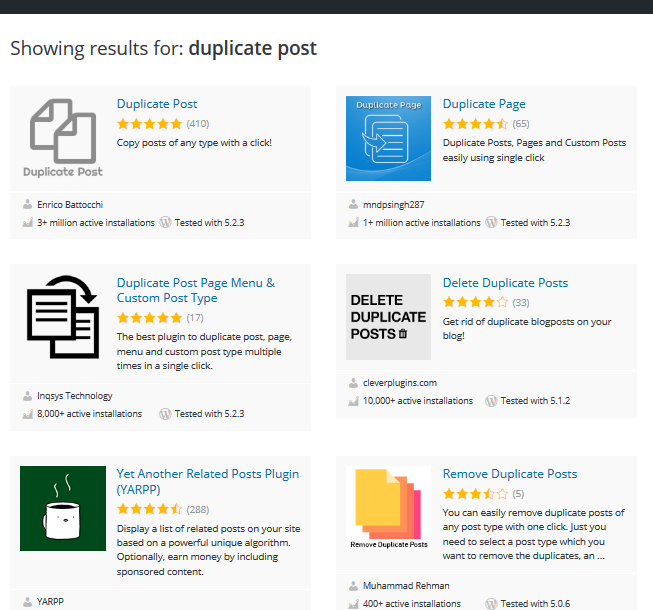 Duplicate Post
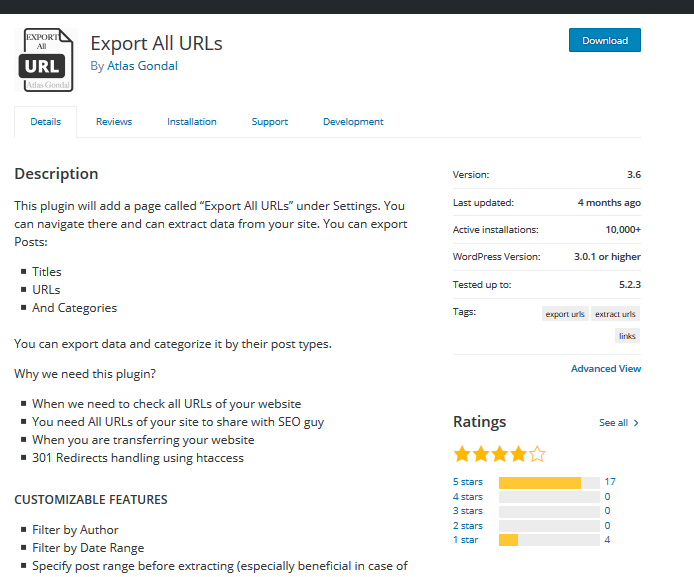 Export All URLS
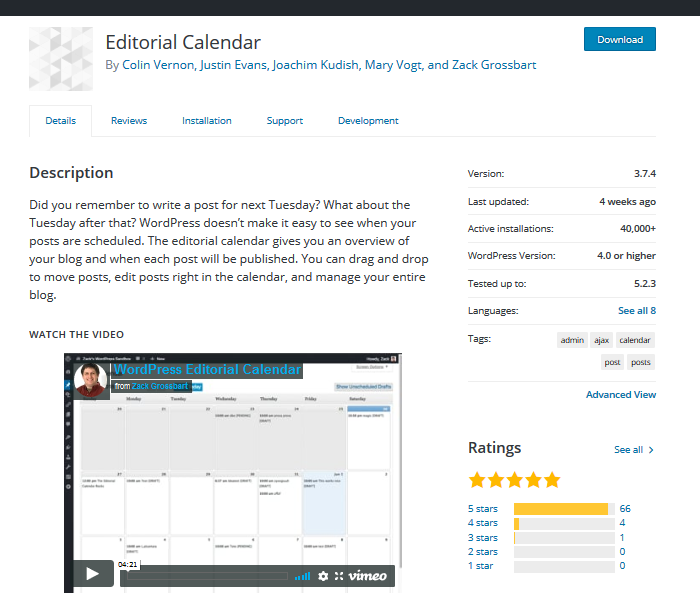 Editorial Calendar
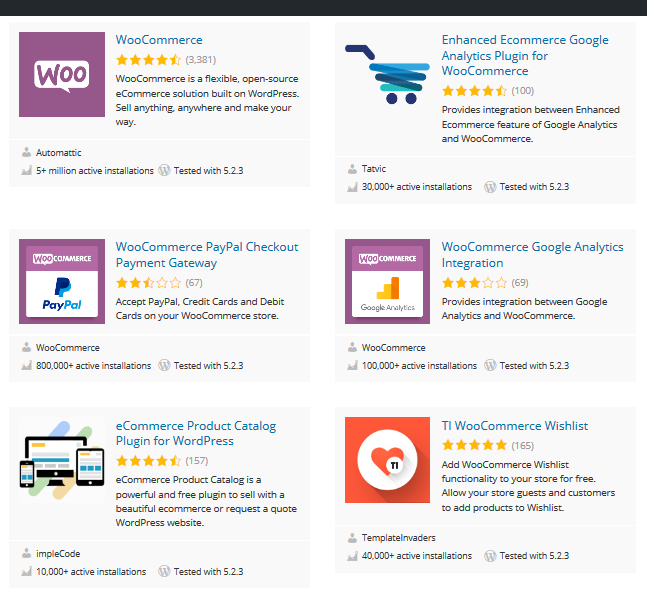 Ecommerce
Recap
What are Plugins?
Where to Find Plugins
How to Select Plugins
10 Must-Have Plugins
Questions
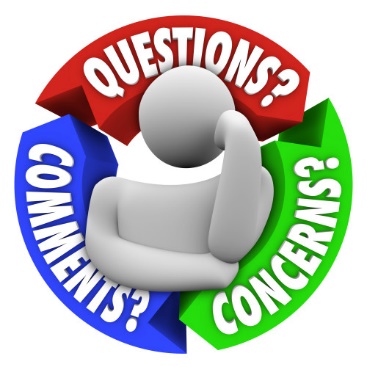 Contact Me
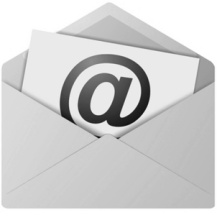 msmarcie@marciewrites.com
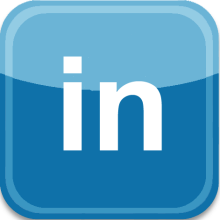 Marcie Hill
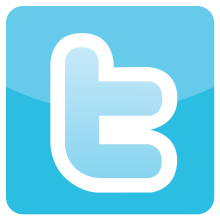 Marcie_Hill
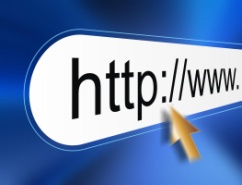 www.marciewrites.com